Муниципальное образование «город Усть-Кут»
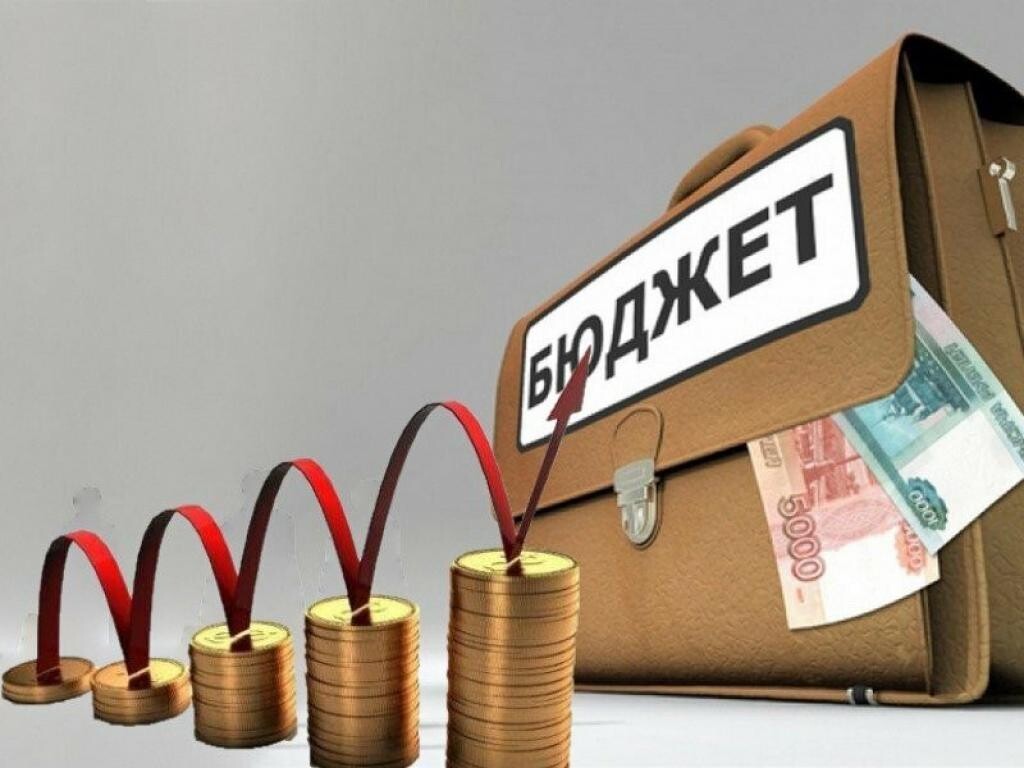 Проект бюджета на 2025 год и на плановый период 2026 и 2027 годов
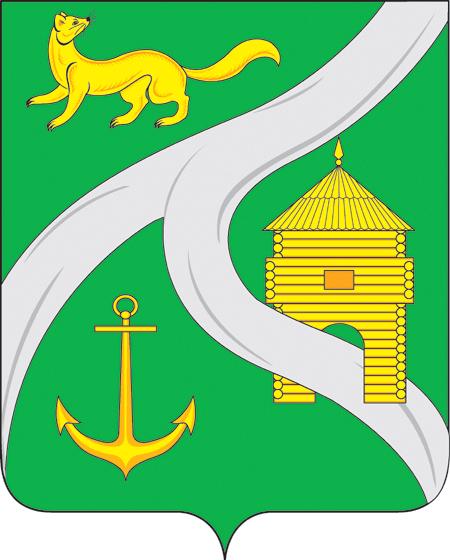 Основные характеристики бюджета Усть-Кутского муниципального образования (городского поселения) на 2024 – 2027 годы
тыс. руб.
Основные характеристики бюджета Усть-Кутского муниципального образования (городского поселения) 
на 2024 – 2027 годы
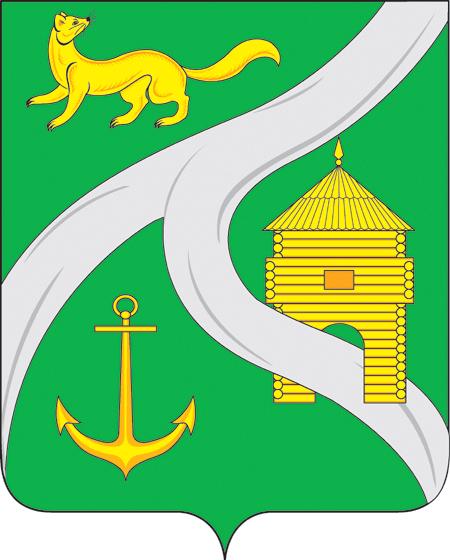 2025 год
ДОХОДЫ БЮДЖЕТА ГОРОДА
Поступления от уплаты налогов :

 - налог на доходы физических лиц
 - налог на имущество физических лиц
 - земельный налог
 - акцизы
 - туристический налог
Поступления доходов от использования муниципального имущества, от продажи имущества, возмещение вреда причинного автомобильным дорогам, штрафы и иные неналоговые доходы
Средства, поступающие из других бюджетов (межбюджетные трансферты), безвозмездные поступления от граждан и юридических лиц
Основные  НАЛОГИ  Усть-Кутского муниципального образования                                 (городского поселения)
Земельный налог
 100 %
Налог на имущество физических лиц 100 %
НДФЛ 
10 %
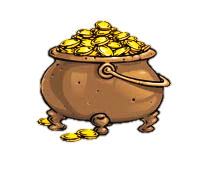 От кадастровой стоимости объекта налогообложения:

0,1% - жилой дом, квартира, комната, незавершенное строительство, гараж, машино - место,  хоз. строение S которого не превышает 50 кв. м.  

0,5% - офисы, торговые площади и прочие объекты, включенные в перечень, определяемый в соответствии с п.7 ст. 378.2 НК РФ, объекты, предусмотренные абзацем 2 п.10 ст. 378.2 НК РФ, прочие объекты налогообложения.
В зависимости от вида земельного участка:
 
-0,3 % - в отношении земельных участков, отнесенных к землям сельскохозяйственного назначения, занятых жилищным фондом и объектами инженерной инфраструктуры жилищно-коммунального комплекса или приобретенных (представленных) для жилищного строительства, приобретенных для личного подсобного хозяйства, садоводства, ограниченных в обороте в соответствии с законодательством РФ.

-1,5 % - в отношении прочих земельных участков.
Основные показатели бюджета Усть-Кутского муниципального образования (городского поселения) на 2025 год
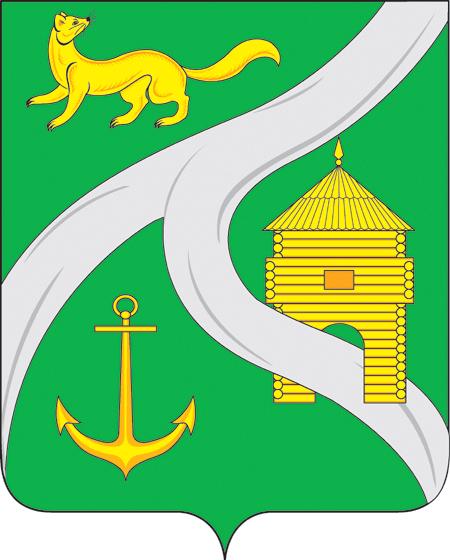 Доходы бюджета –               1 493 789,9 тыс. рублей
Расходы бюджета –                         1 569 689,9 тыс. рублей
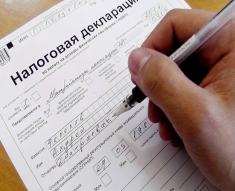 Налог на доходы физических лиц
632 452,5 тыс. руб. (42,3%)
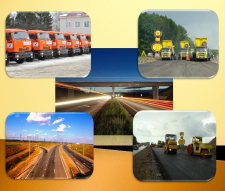 Дорожное хозяйство
247 975,4 тыс. руб. (15,8%)
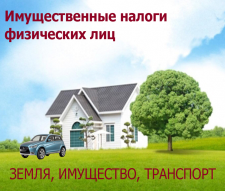 Налог на имущество физических лиц
9 557,0 тыс. руб. (0,6%)
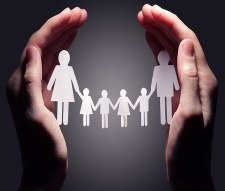 Социальная политика
251 161,5 тыс. руб. (16,0%)
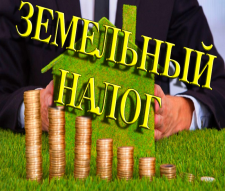 Земельный налог
30 520,0 тыс. руб. (2,1%)
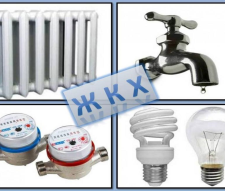 ЖКХ
 604 456,6 тыс. руб. (38,5%)
Акцизы на нефтепродукты
19 977,4 тыс. руб. (1,3%)
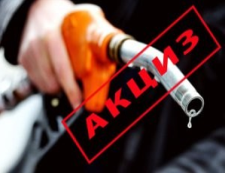 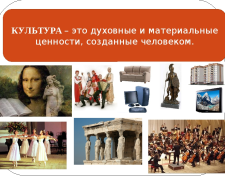 Культура
125 462,1 тыс. руб. (8,0%)
Безвозмездные поступления и прочие доходы 801 283,0 тыс. руб. (53,7%)
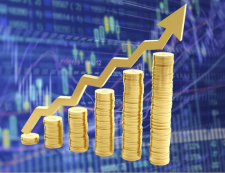 Другие сферы
340 634,3 тыс. руб. (21,7%)
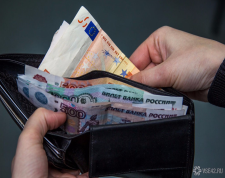 Объем безвозмездных поступлений в бюджет Усть-Кутского муниципального образования (городского поселения) в 2024-2027 годах                                                                                                  (тыс.руб.)
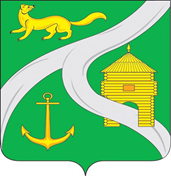 Структура расходов Усть-Кутского муниципального образования (городского поселения) на 2025 год по отраслевой направленности
Муниципальные программы Усть-Кутского муниципального образования (городского поселения) на 2025 год и плановый период 2026 и 2027 годов
Тыс.руб.
Муниципальные программы Усть-Кутского муниципального образования (городского поселения) на 2025 год и плановый период 2026 и 2027 годов
Тыс.руб.
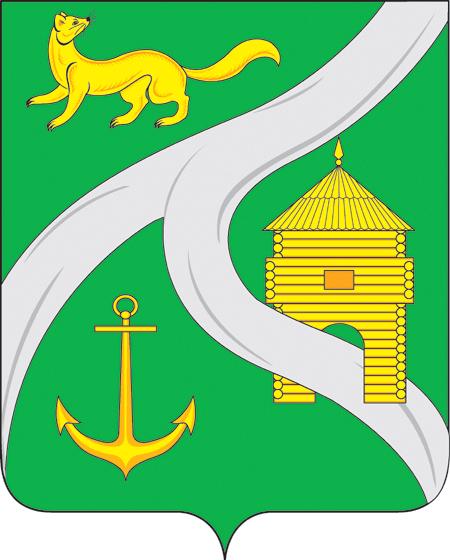 Муниципальная программа «Эффективное управление муниципальным имуществом на период 2020-2025 г.г. на территории Усть-Кутского муниципального образования (городского поселения)»
Тыс.руб.
Муниципальная программа Усть-Кутского муниципального образования (городского поселения) «Повышение безопасности дорожного движения на территории Усть-Кутского муниципального образования (городского поселения) на 2021-2027г.г.»
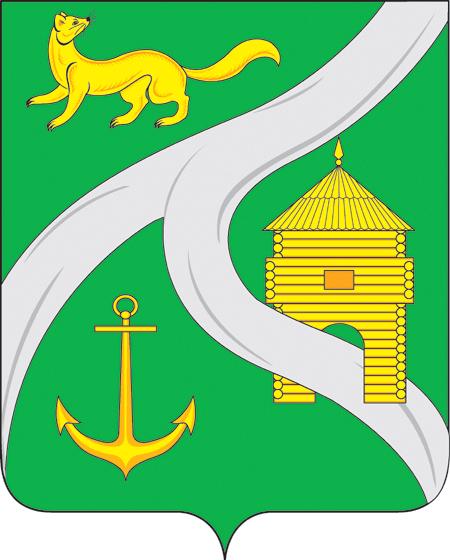 Тыс.руб.
Муниципальная программа Усть-Кутского муниципального образования (городского поселения) «Развитие дорожного хозяйства Усть-Кутского муниципального образования (городского поселения) на 2022-2027г.г.»
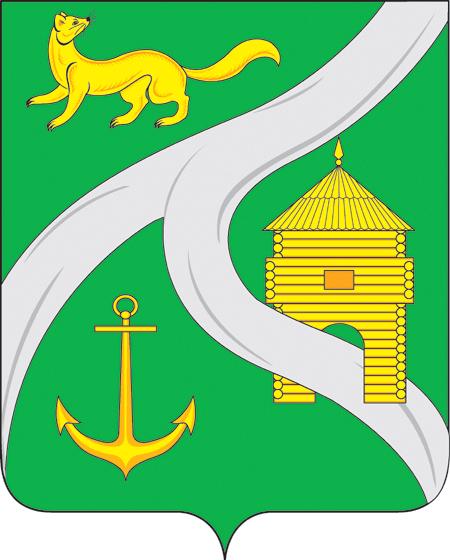 Тыс.руб.
Муниципальная программа Усть-Кутского муниципального образования (городского поселения) «Развитие дорожного хозяйства Усть-Кутского муниципального образования (городского поселения) на 2022-2027г.г.»
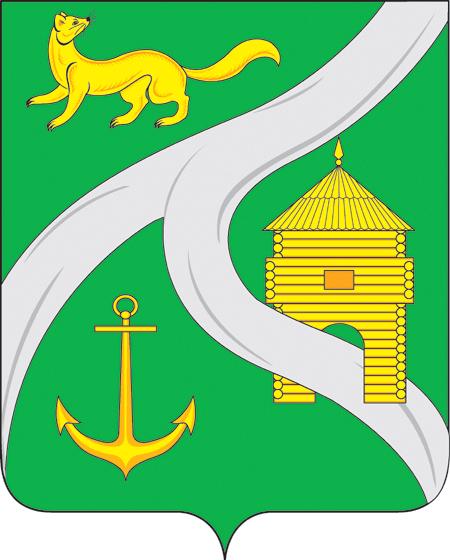 Тыс.руб.
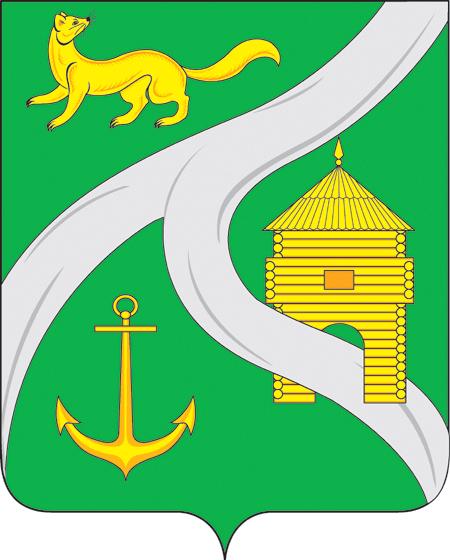 Муниципальная программа Усть-Кутского муниципального образования (городского поселения) «Развитие автомобильного пассажирского транспорта общего пользования на территории Усть-Кутского муниципального образования (городского поселения) на 2022-2027 годы»
Тыс.руб.
Муниципальная программа "Развитие и поддержка физических лиц, не являющихся индивидуальными предпринимателями и применяющих специальный налоговый режим "Налог на профессиональный доход", а также субъектов малого и среднего предпринимательства на территории Усть-Кутского муниципального образования
 (городского поселения) на 2022-2026 годы"
Тыс.руб.
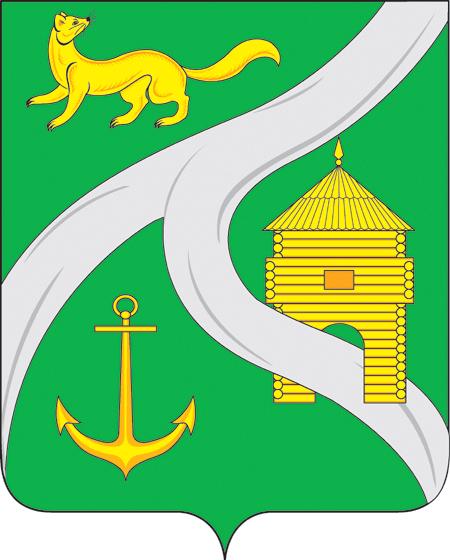 Муниципальная программа «Профилактика экстремизма и терроризма на территории муниципального образования «город Усть-Кут» на 2020-2027 годы»
Тыс.руб.
Муниципальная программа «Обеспечение первичных мер пожарной безопасности на территории                Усть-Кутского муниципального образования (городского поселения) на 2022-2026 годы»
Тыс.руб.
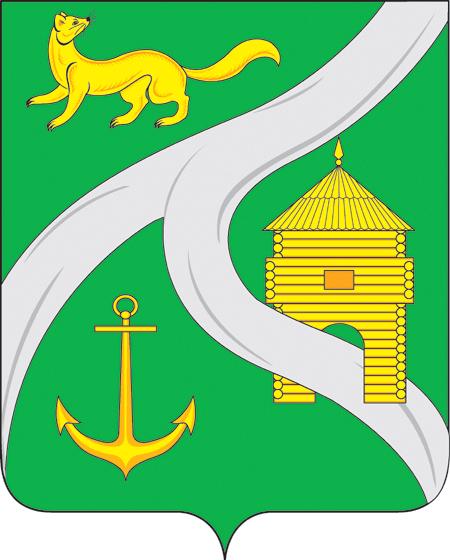 Муниципальная программа «Модернизация объектов коммунальной инфраструктуры  Усть-Кутского муниципального образования (городского поселения) на 2017-2027 годы»
Тыс.руб.
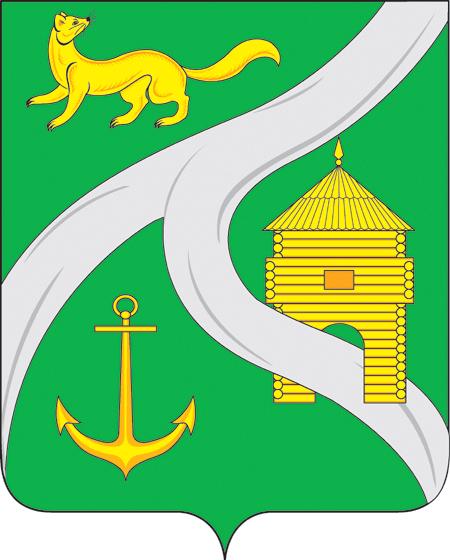 Муниципальная программа «Благоустройство и обеспечение экологической безопасности на территории муниципального образования «город Усть-Кут» на 2022-2026 годы»
Тыс.руб.
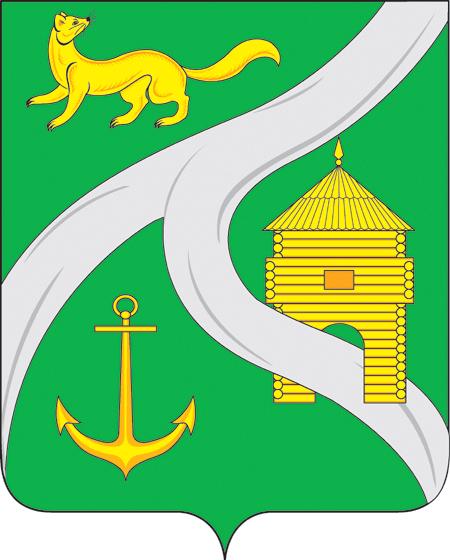 Муниципальная программа «Энергосбережение и повышение энергетической эффективности в муниципальном образовании «город Усть-Кут» на 2021-2027 годы»
Тыс.руб.
Муниципальная программа «Формирование современной городской среды 
Усть-Кутского муниципального образования (городского поселения) на 2018-2027 годы»
Тыс.руб.
Муниципальная программа «Переселение граждан из жилых помещений, расположенных в зоне Байкало-Амурской магистрали, признанных непригодными для проживания, и (или) жилых помещений с высоким уровнем износа (более 70 процентов) на территории Усть-Кутского муниципального образования (городского поселения) на 2024-2030 годы»
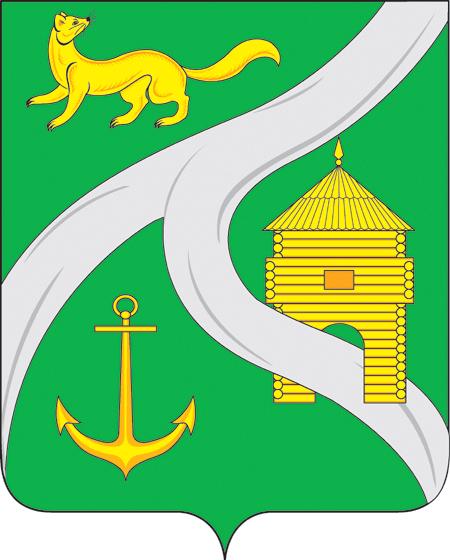 Тыс.руб.
Муниципальная программа  Усть-Кутского муниципального образования (городского поселения) «Молодым семьям города Усть-Кута – доступное жилье» на 2020-2027 годы»
Тыс.руб.
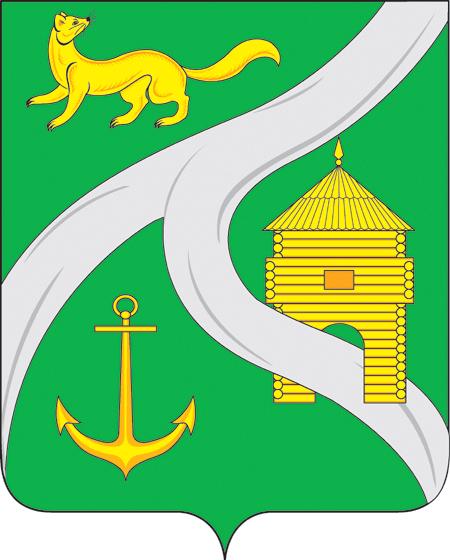 Муниципальная программа Усть-Кутского муниципального образования (городского поселения) «Молодежная политика. Приоритеты, перспективы развития на 2020-2027 годы»
Тыс.руб.
Муниципальная программа Усть-Кутского муниципального образования (городского поселения) «Поддержка социально ориентированных некоммерческих организаций Усть-Кутского муниципального образования (городского поселения) на 2020-2027 годы»
Тыс.руб.
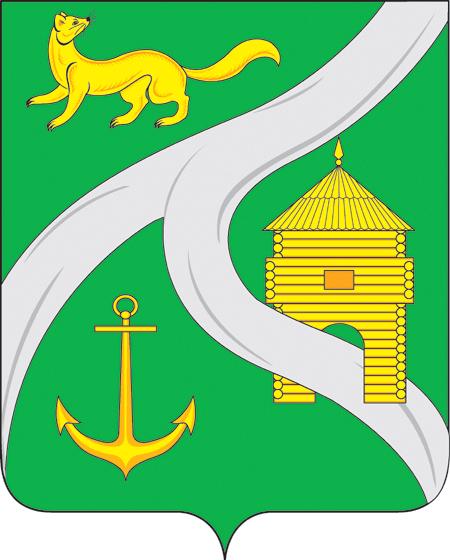 Муниципальная программа Усть-Кутского муниципального образования (городского поселения) "Поддержка территориального общественного самоуправления на территории Усть-Кутского муниципального образования (городского поселения) на 2023-2027 годы"
Тыс.руб.
Муниципальная программа "Формирование доступной среды жизнедеятельности для инвалидов и других маломобильных групп населения в городе Усть-Куте на 2013-2030гг."
Тыс.руб.
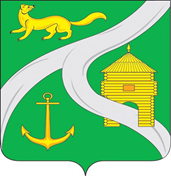 Структура непрограммных расходов в 2025 году
Спасибо за внимание
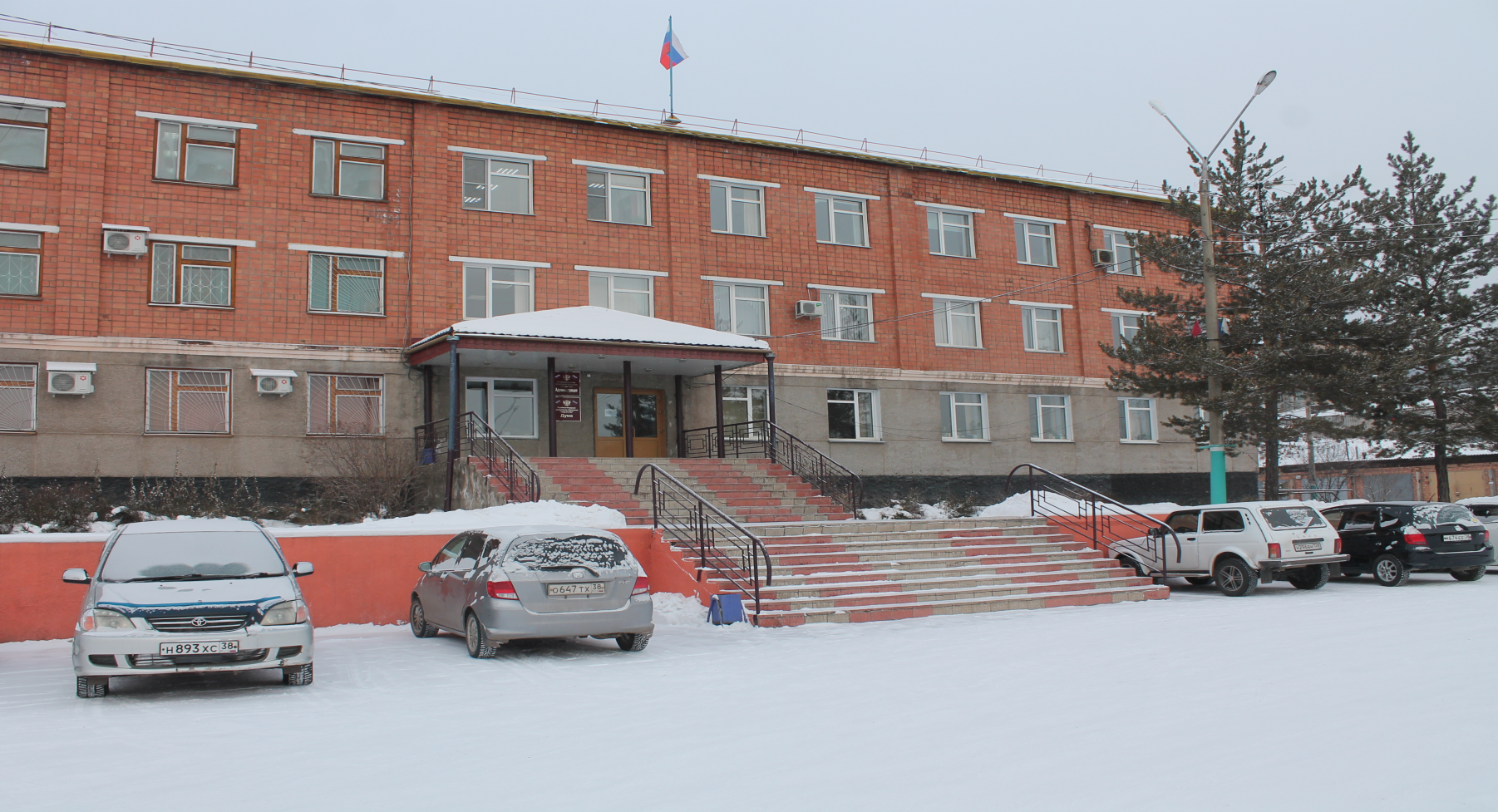 Контактная информация
Комитет по финансам и налогам администрации Усть-Кутского муниципального образования (городского поселения)
Адрес: г. Усть-Кут,
Ул. Володарского, д. 69, каб.312
Тел.: 8 (39565) 6-04-32
Электронный адрес: mogorfu@yandex.ru